Fish (1234)
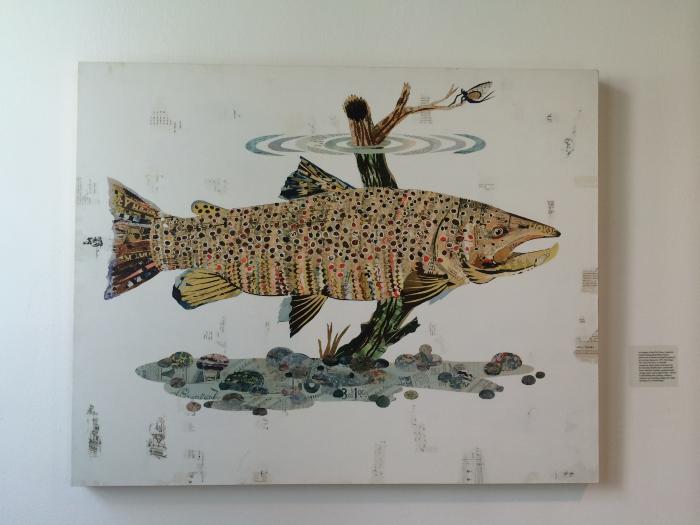 Rex Morgan Tribute Sculpture (2011.12.1)
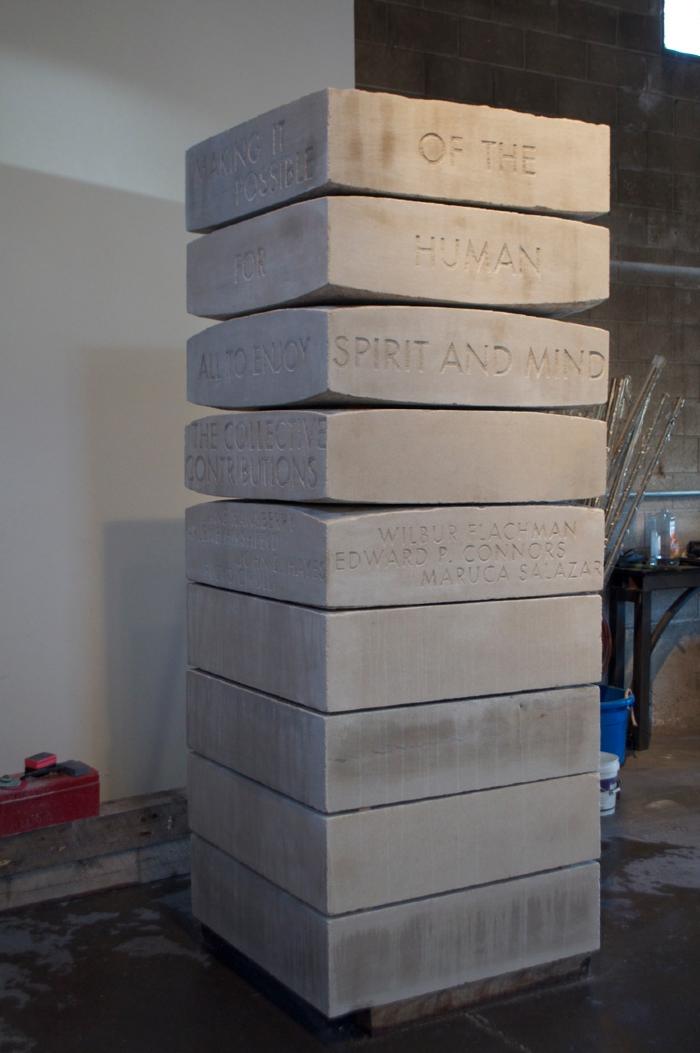 25 Fake Wire Spoke Knock – Off Hubcaps  (AV.2019.1.1)
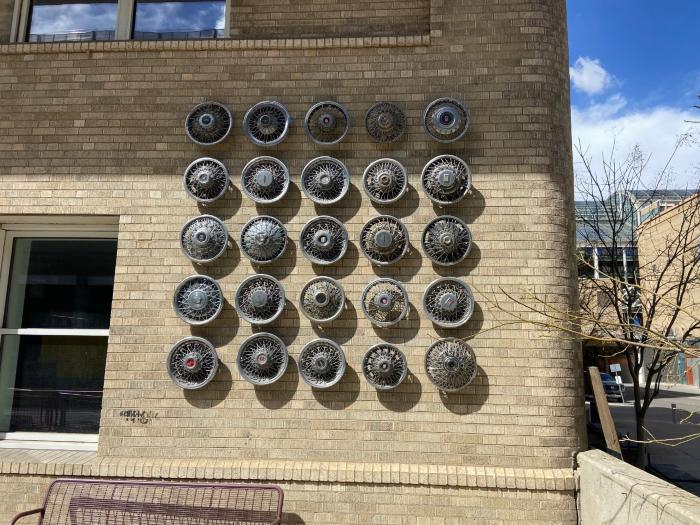 Shibukusa Ryuzo VI (AV.2021.1)
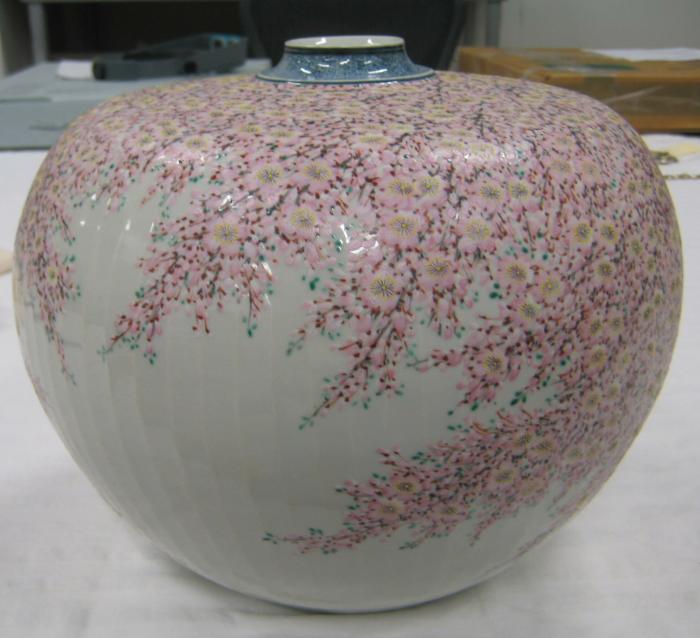 Trojan Horse (Bill Starke)
Take Time (Danial Salazar)
Untitled 1 (Eric Paddock 1)
Untitled 2 (Eric Paddock 2)
Fish (Fish)
Untitled (Jonothan Borofsky)
Untitled (Judith Trager)
Mustang (Luis Jimenez)
Four Seasons (Melinda Laz)
Rolling Stones Guitar (Rolling Stones Guitar)
Untitled (two works) (Sandy Toland)
Culvert (Stephen Batura)
Test record
 (TEST.1)
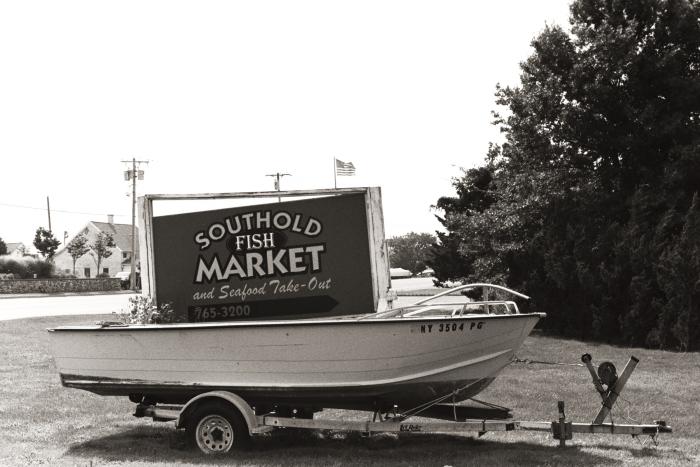 Untitled (Tony Ortega)
McNichols Photograph in Winter (Unknown)
Untitled (Vance Kirkland)
Untitled (William Stockman 1)
Untitled (William Stockman 2)
Untitled (William Stockman 3)
Untitled (William Stockman 4)